MPGD-based HCAL
MuColl Meeting
September 9 2021Anna Colaleo, Filippo Errico, Marcello Maggi, Antonello Pellecchia, Raffaella Radogna, Federica Simone, Anna Stamerra, Rosamaria Venditti, Piet Verwilligen, Angela ZazaINFN sezione di BARI
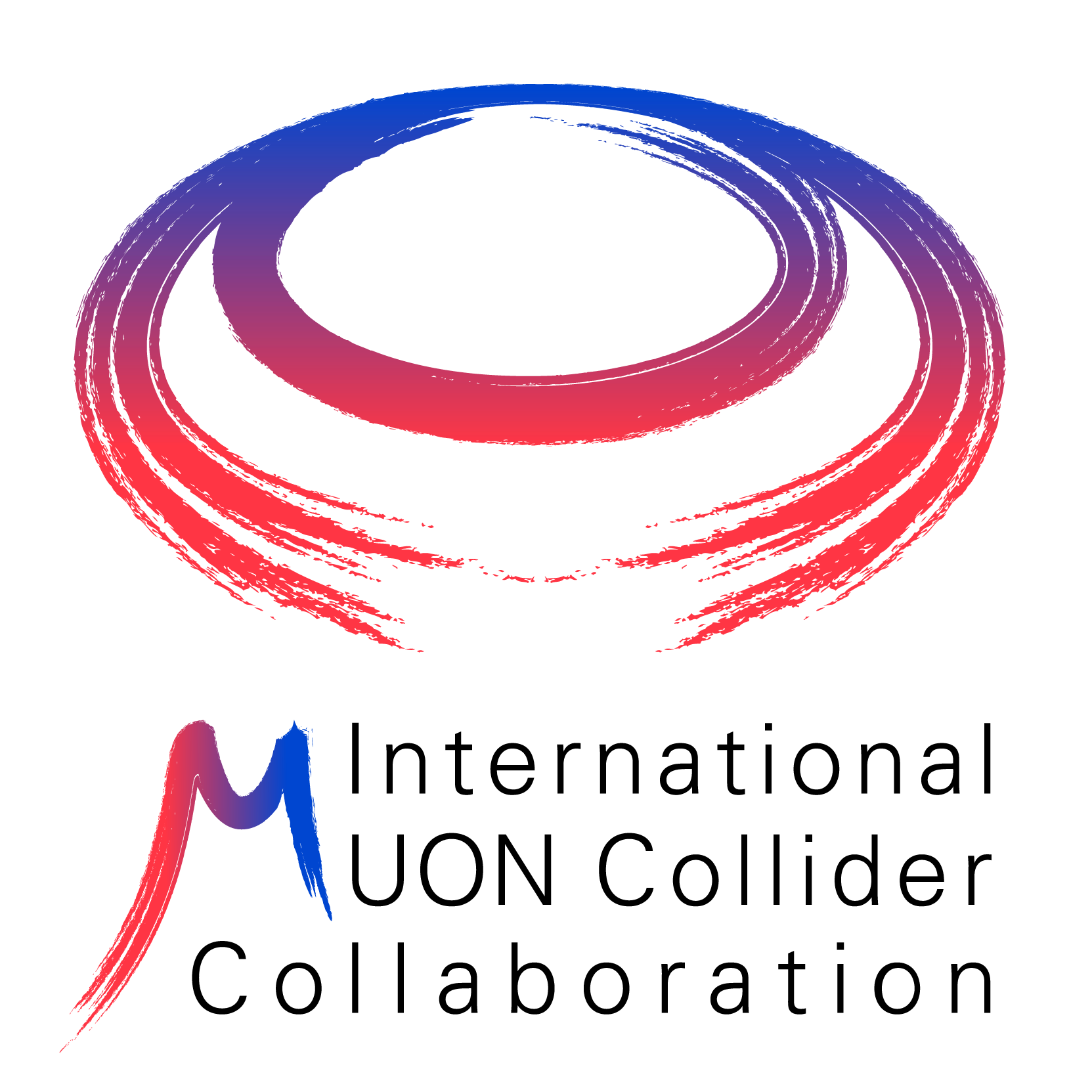 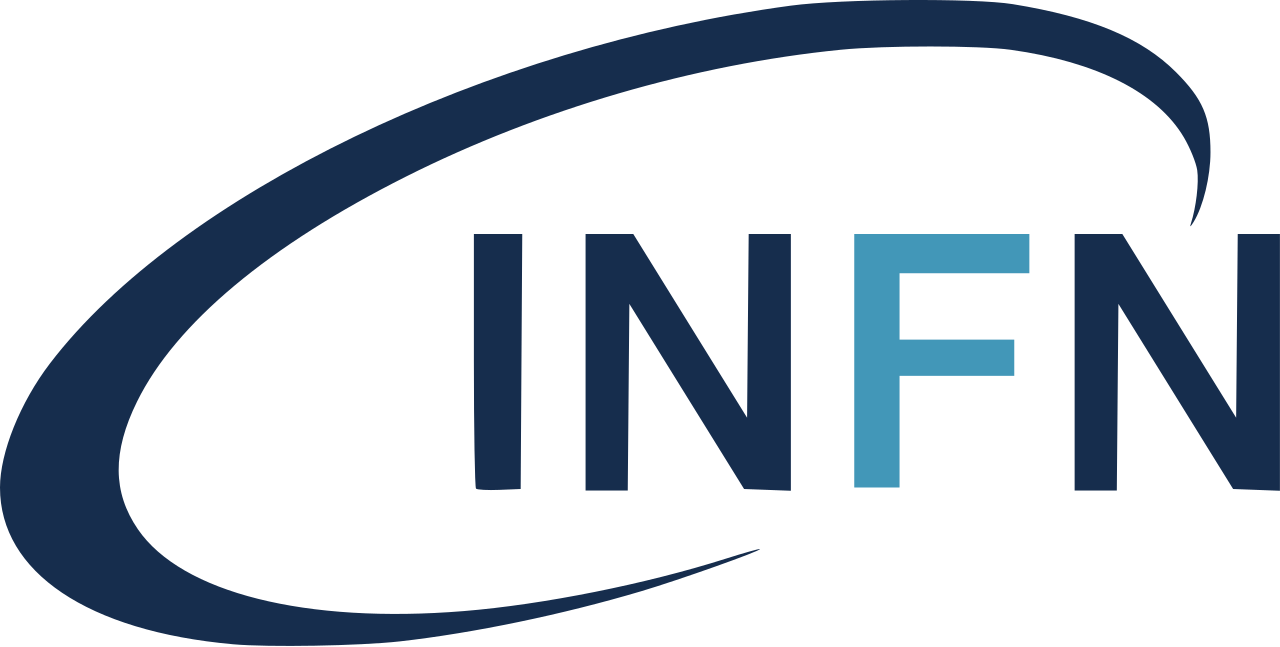 with intellectual support from other INFN researchers
Online, September 14th  2021
Proto-MC Detector(under optimization)
CLIC detector adopted with some modifications for muon collider detector needs
CLIC: HCAL from CALICE R&D: mainline option is Scintillator + SiPM
CALICE alternative: FE absorber + Gaseous Detector (glass RPC)
More detailed beam background simulations in Fluka are ongoing
Preliminary studies indicate:
HCAL: 1011 – 1015 1MeV n-equiv /cm2 per year;
Machine Parameters:
3 TeV c.o.m.
2x1012 mu/bunch
200 days operation/year
100kHz bunch crossing
We want to propose a more RAD-hard HCAL detector
Gaseous Imaging Calorimeters
Gaseous detectors are naturally radiation hard. Can they provide equally good performance?
Lot of work done within CALICE collaboration:
AHCAL Scint+SiPM30 x 30 mm2 granularity
DHCAL glass RPC10 x 10 mm2 granularity
SDHCAL RPC10 x 10 mm2 granularityalso with few Micromegas
Where does this proposal come from?
Historically: CALICE
SDHCAL w/ RPC obtains same resolution as AHCAL (but with reduced cost)
However: RPCs operate with non-environmentally safe gas (R&D ongoing – but detector constraints increase)
Some Micromegas modules built and inserted
Show better performance w.r.t. RPC: better rate capability, smaller clustersize, very radiation hard and Energy measurements are possible
CEPC: R&D ongoing for Calorimeter with Resistive MPGD (concentrated on RP-WELL Weissmann (Israel) USTC (China))
We would like to propose R&D effort on resistive MPGD
Timing measurements of Gaseous detectors were not used
Interesting road to study shower development & remove backgrounds
RPCs naturally fast detectors, in MPGDs R&D is ongoing to improve on timing
Unifies INFN groups working on resistive MPGDs (Na,LNF,Ba)
Submitted Common Project for add. RD51 funding (15kEUR/anno)
Design of MPGD-based HCAL cell
We would like to propose a R&D program  to validate the best technology in the next years.
simulation studies – GEANT implementation
test different MPGD technologies in a small-size stack with stainless steel absorbers:
Resistive Micromegas
Resistive micro-RWELL
Leave room for future resistive MPGDs with improved timing response
Read out all detectors with same FE electronics. Exploit new Front-End asic designed for FTM: FATIC (Time measurement + Charge measurement)
absorber
mpgd
absorber
absorber
mpgd
absorber
absorber
mpgd
mpgd
2
1
3
4
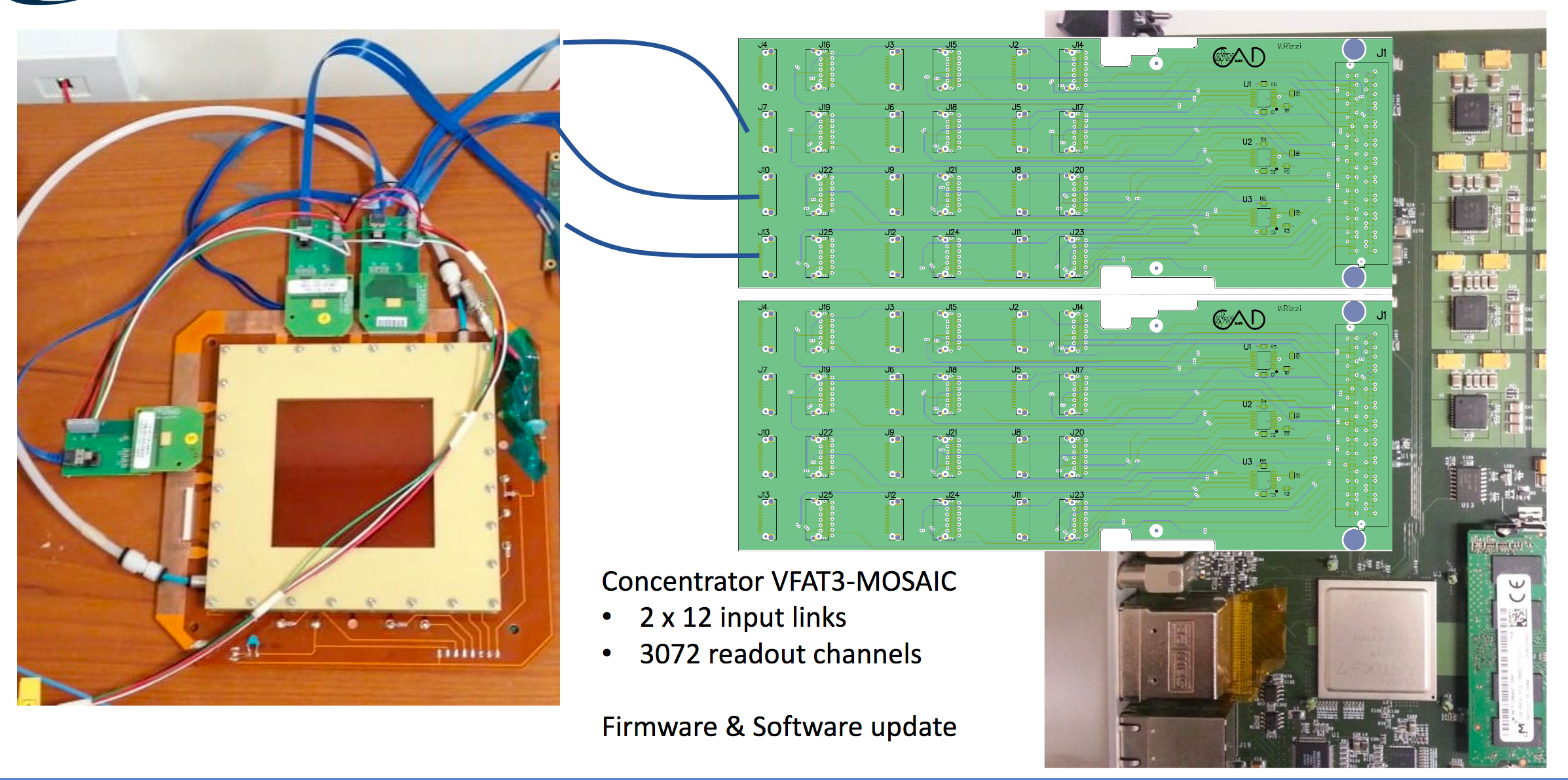 New concentrator boards for MOSAIC
Plugincards with 4 FATIC2 chips
4 FATIC2
MPGD10 x 10 cm2- uRWELL- MM-resistivo
- GEM
connector
LV
4 FATIC2
connector
MOSAIC FPGA-board
LV
connector
connector
8 LVDS: 1RX  1Clk  4TX 1 F-OR 1 Reset
Financial Requests
RD_Mucoll:
10kEUR for 2 resistive Micro-Megas (MM)
Need 10x10mm2 pixel size
Design provided by Mauro Iodice (RM3)
7kEUR for Electronics to read-out 2 MM:		Note: 30kEUR of ASIC already spent in CSN-V
4kEUR for 10 plugincards				would be the first major use of FATIC chip
2kEUR for concentrator board				(also considered for LHCb uRWELL readout R&D)
1kEUR for high-speed cables
3kEUR for Mechanics
Fe absorber plates
Bosh profile structure

RD51 Common Project:
Ask small extra funding to RD51 collaboration through “Common Project”
Will allow to make modifications to the prototypes – change Readout board for GEMs …
Collaborating institutes: Roma 3 (ATLAS MM) & LNF (LHCb uRWELL)
Can however not pledge officially FTE to MuCOL but are very interested in the development of the hadron collider with MPGD readout 
… remake of ALEPH  PF-Calorimeter with state of the Art MPGDs …
BACKUP
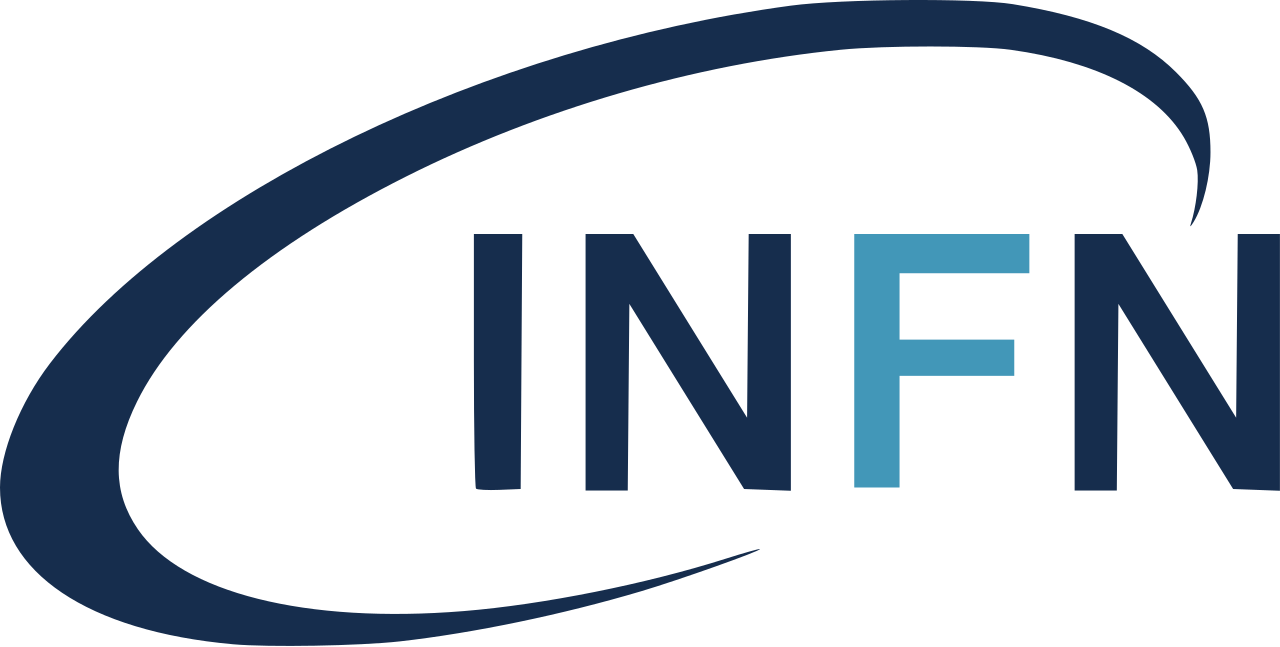 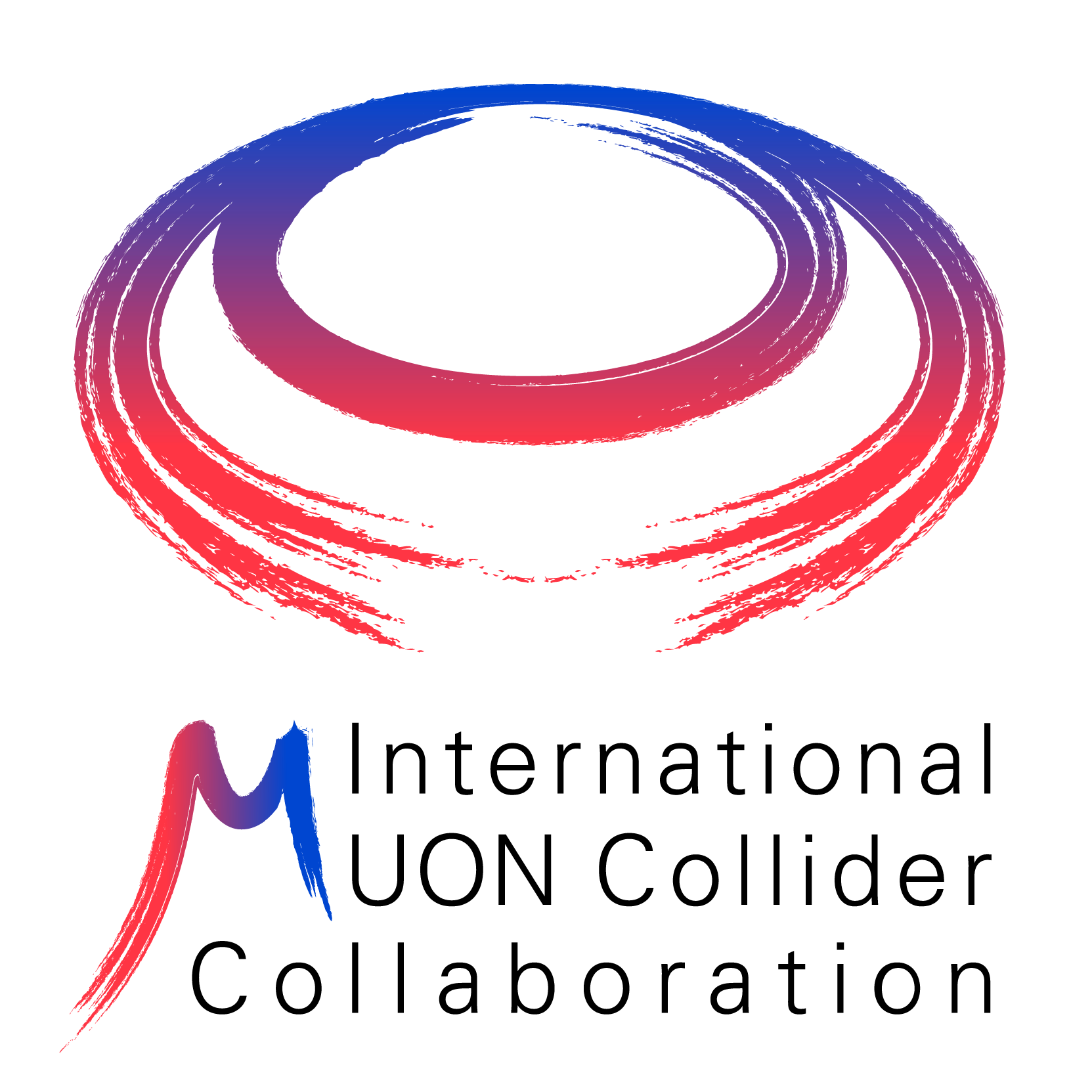 Online, September 14th  2021